Animal Digestion
Describe the major parts and functions of the digestive system
Define monogastric and list characteristics of monogastric animals
Describe the Ruminant Digestive System
Describe the Avian Digestive System
Classify animals according to their type of digestion
List Digestive Enzymes and their function
Can you identify these tracks??
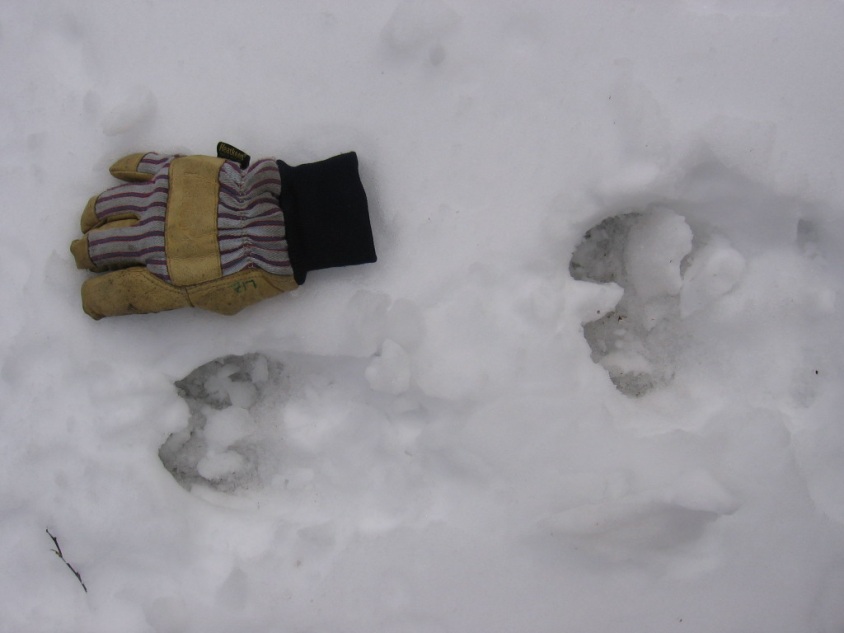 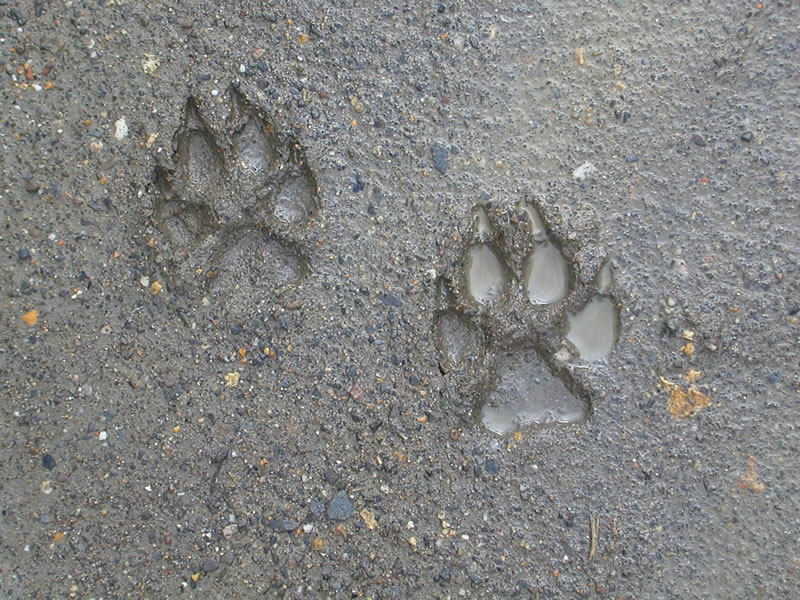 2
1
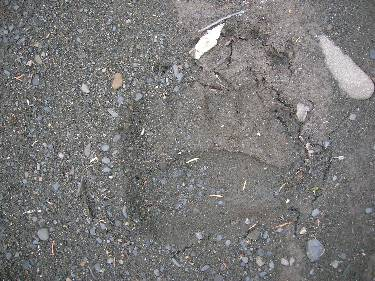 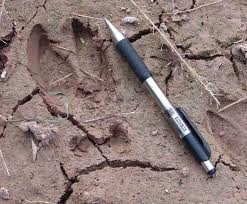 3
4
[Speaker Notes: 1-moose 2-wolf 3-bear 4-deer]
Can you identify these “Tracks”??
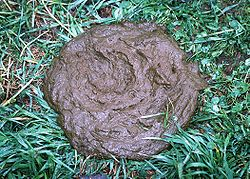 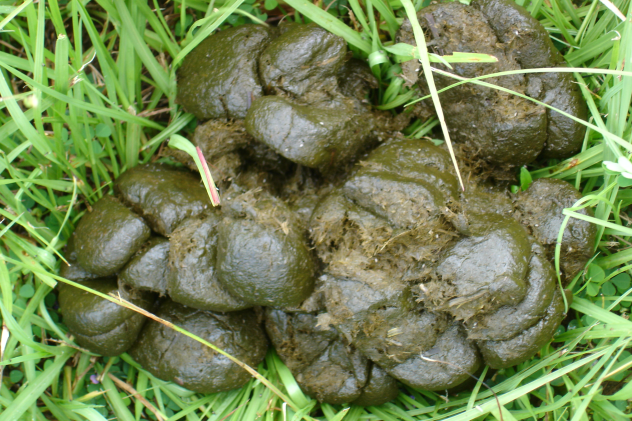 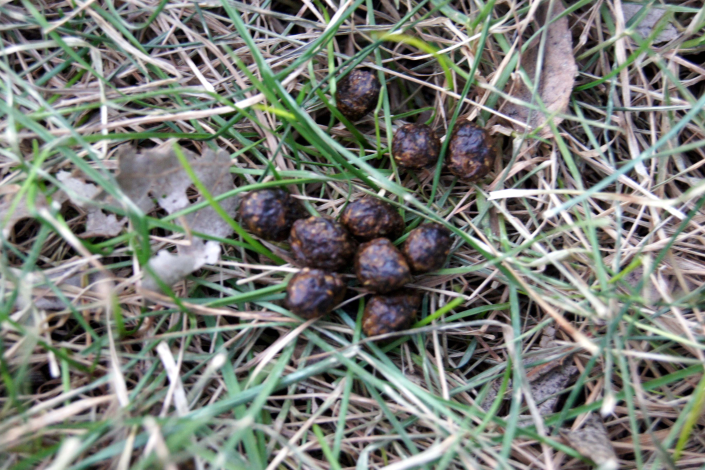 2
1
3
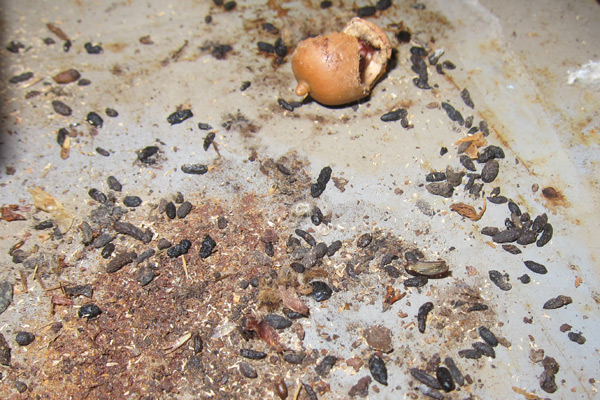 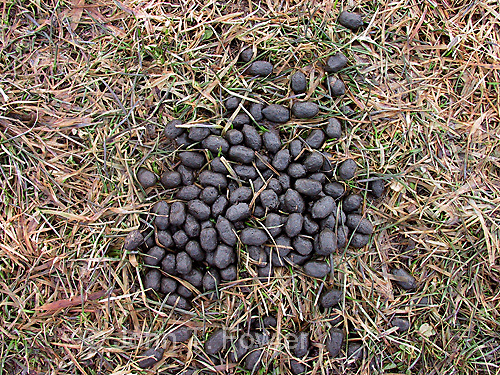 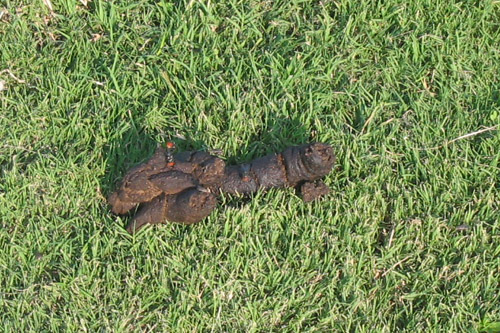 6
4
5
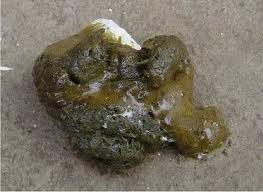 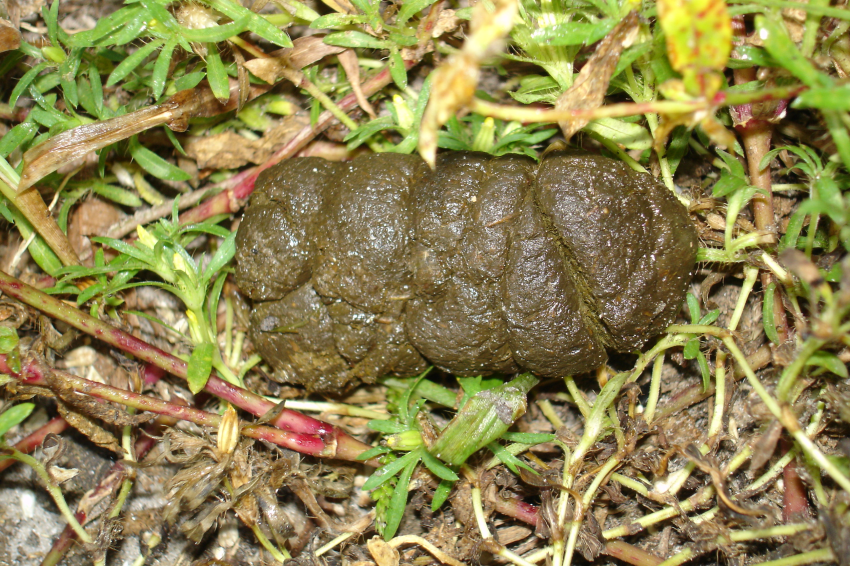 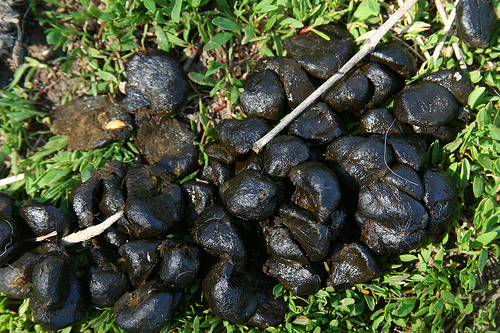 7
8
9
[Speaker Notes: 1- cow 2-horse 3- rabbit 4-dog 5-deer 6-mice 7-chicken 8-pig 9-sheep]
Describe the major parts and functions of the digestive system
Parts of Digestive System
The MOUTH is the starting point that begins the digestive process.
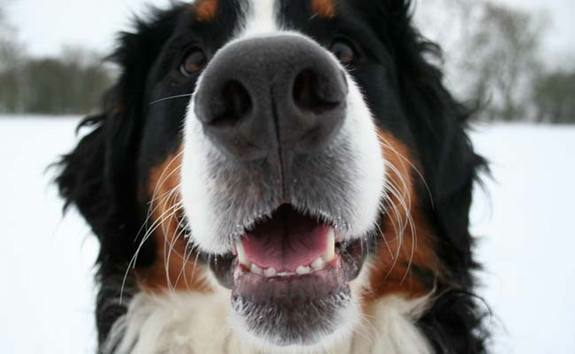 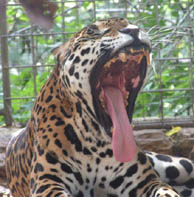 Describe the major parts and functions of the digestive system
Parts of Digestive System
The TONGUE is used for grasping the food, mixing, and swallowing.
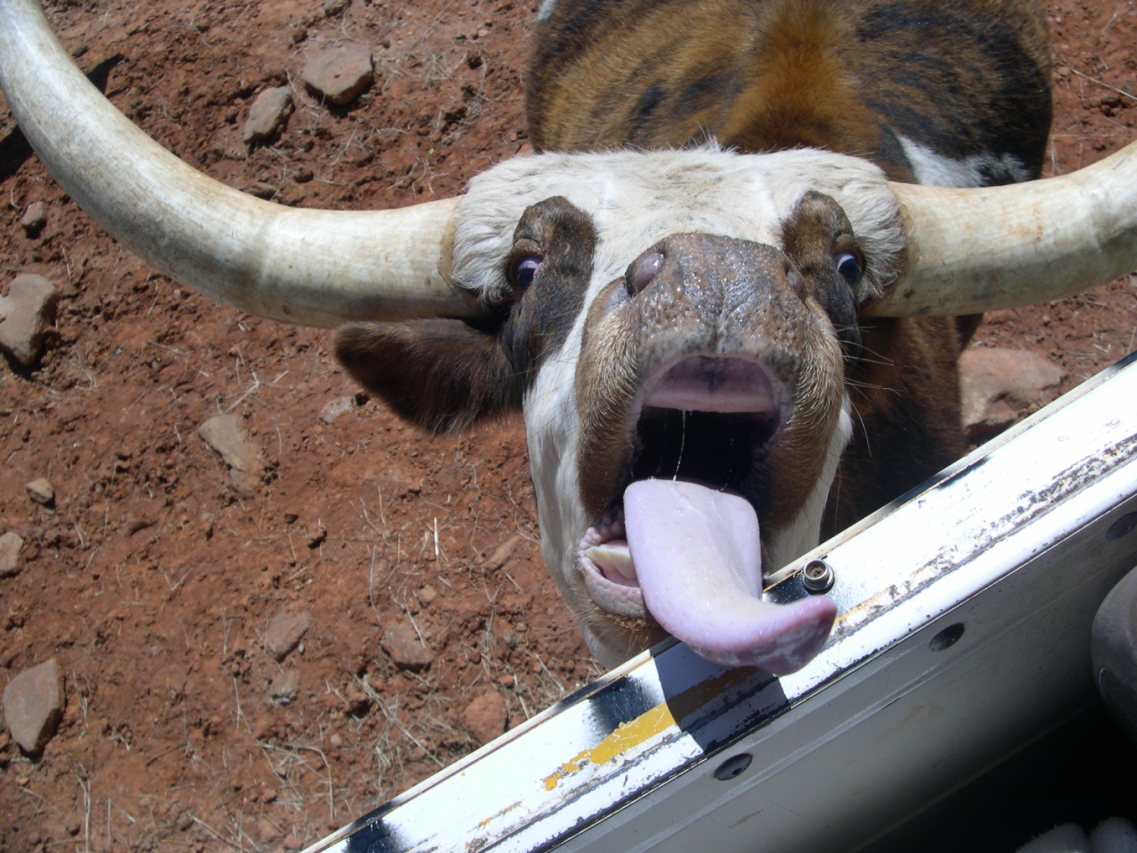 Describe the major parts and functions of the digestive system
Parts of Digestive System
The TEETH tear and chew the feed into smaller particles that may be swallowed.
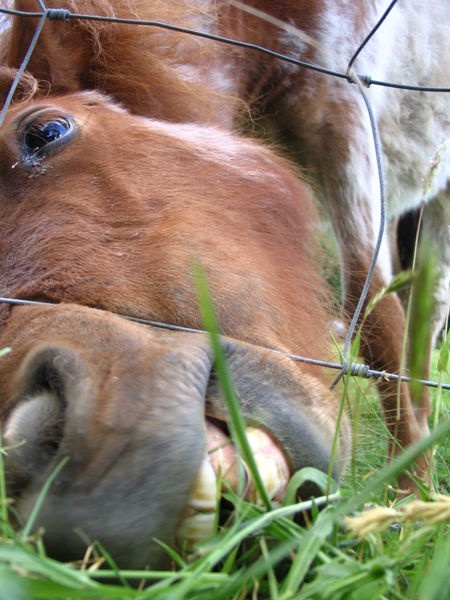 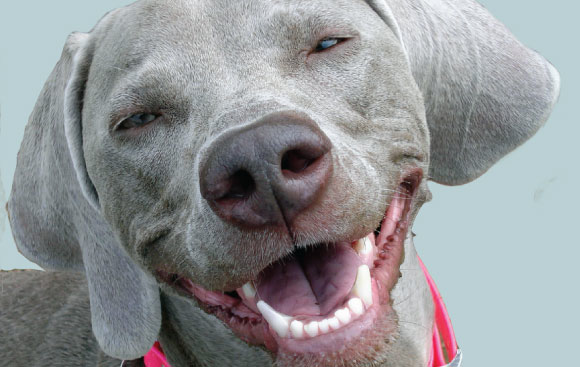 Describe the major parts and functions of the digestive system
Parts of Digestive System
2 Types of Digestion:

Physical: Breakdown of food into smaller sized pieces.

Chemical: Breakdown of the chemical composition of food
Describe the major parts and functions of the digestive system
Parts of Digestive System
In the mouth
 SALIVARY GLANDs:  excrete saliva, which serves many purposes: 

-Water to moisten
-Mucin to lubricate
-Bicarbonates to buffer acids
-Enzyme amylase to 
breakdown carbs.
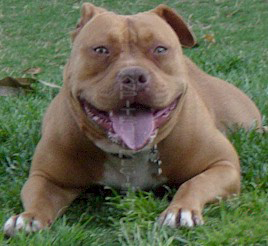 Describe the major parts and functions of the digestive system
Parts of Digestive System
The ESOPHAGUS is the hollow, muscular tube that leads from the mouth to the opening of the stomach.
Esophagus
Review:  What type of muscle makes up the esophagus?
Describe the major parts and functions of the digestive system
Parts of Digestive System
The STOMACH is a hollow muscle that contracts and relaxes to integrate digestive juices with the food causing it to breakdown chemically
Describe the major parts and functions of the digestive system
Parts of Digestive System
The SMALL INTESTINE is next and is controlled by a sphincter muscle that helps move food into and through the tract.  

The small intestine is made up of three segments
1- Duodenum
2- Jejunum
3- Ileum
Describe the major parts and functions of the digestive system
Parts of Digestive System
The Small Intestine cont’d:	
DUODENUM 
-First segment
-Uses secretions from the pancreas and intestinal wall to break down protein, starch, and fats.

 JEJUNUM & ILIUM:
-Where absorption takes place
-Absorption passes nutrients from the intestine to the bloodstream.
Describe the major parts and functions of the digestive system
Parts of Digestive System
The Small Intestine cont’d: 	
Walls of the Jejunum & Ileum…
VILLI
Small fingerlike projections
Increase surface area for absorption
Absorb nutrients through membranes known as semipermeable membranes.
These membranes allow particles to pass through in a process called diffusion.
Describe the major parts and functions of the digestive system
Parts of Digestive System
The Small Intestine cont’d: 	
Walls of the Jejunum & Ileum…
VILLI
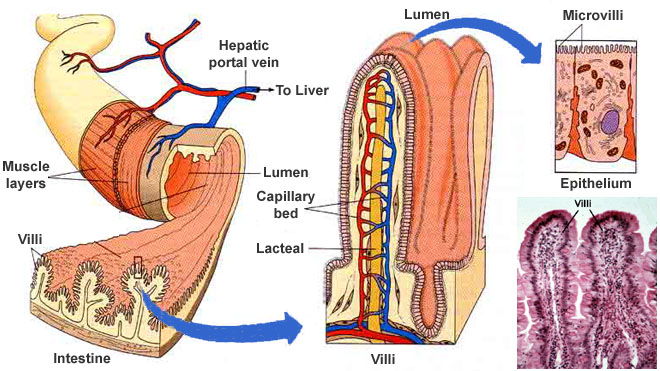 Describe the major parts and functions of the digestive system
Parts of Digestive System
The LARGE INTESTINE is the last organ of the digestive tract.  

It contains two segments:
1- Cecum: is where fibrous food such as hay and grass is broken down into usable nutrients.
2- Colon: provides a storage space for waste from the digestive process, 
and is the largest part of the 
large intestine.
Describe the major parts and functions of the digestive system
Parts of Digestive System
Rectum is the terminal end of the large intestine and the entire digestive system.
B.  Define Monogastric and list characteristics of monogastric animals
Monogastric Digestive System
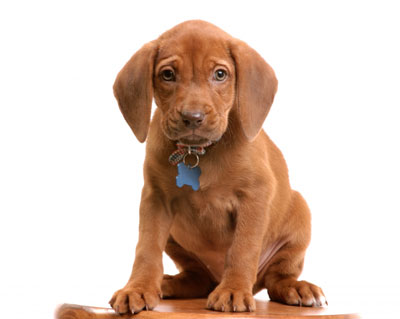 Monogastric= 1 Simple Stomach
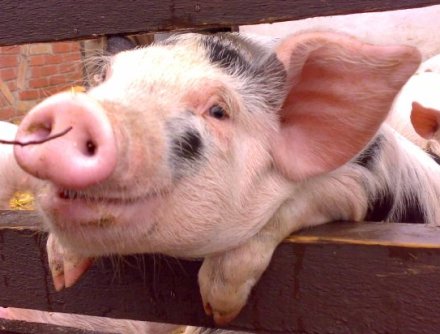 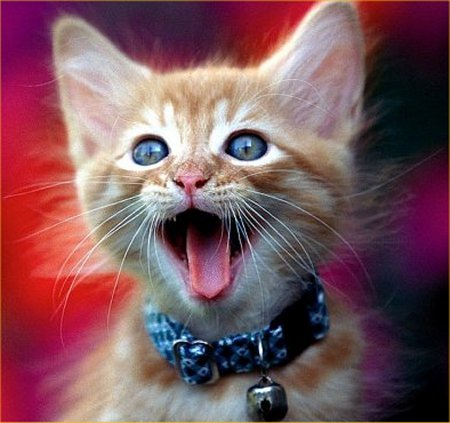 B.  Define Monogastric and list characteristics of monogastric animals
Monogastric Digestive System
Characteristics:
TEETH
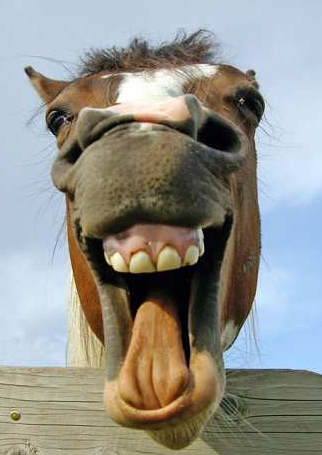 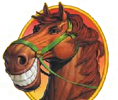 They have an UPPER & LOWER set
B.  Define Monogastric and list characteristics of monogastric animals
Monogastric Digestive System
Characteristics:
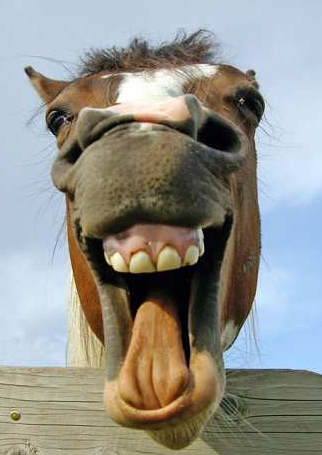 DO NOT
Chew Cud
Factiod:  Horses cannot vomit
B.  Define Monogastric and list characteristics of monogastric animals
Monogastric Digestive System
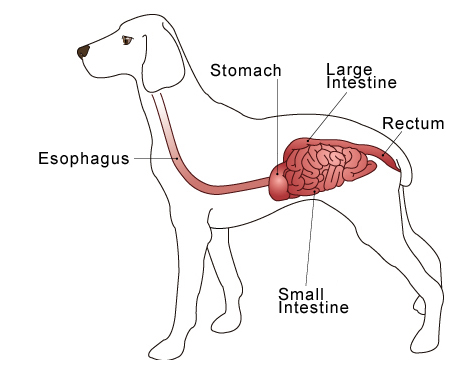 C.  Describe the Ruminant Digestive System
Ruminant Digestive System
Ruminant Systems:
A system with four compartments: 
1- Rumen 
2- Reticulum
3- Omasum
4- Abomasum

Ruminant animals are often called “cud chewers”
C.  Describe the Ruminant Digestive System
Ruminant Digestive System
1- Rumen 
Serves as a storage vat where food is soaked, mixed, and fermented by bacteria.
It contains fingerlike projections called papillae that absorb nutrients through the rumen wall to provide energy.
C.  Describe the Ruminant Digestive System
Ruminant Digestive System
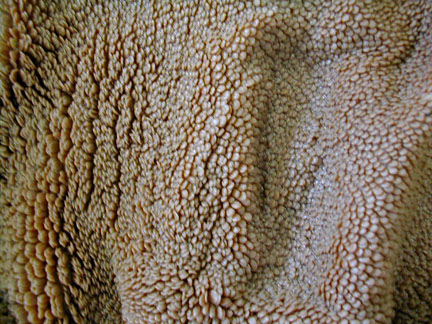 Resembles carpet
C.  Describe the Ruminant Digestive System
Ruminant Digestive System
2- Reticulum
2nd Compartment
Contains bacteria & microbes to promote fermentation
Food is ingested, then eructated, chewed, & swallowed again

**Eructated means vomit

Factoid: Non digestible items that are consumed such as small stones, nails, or wire fall into the reticulum.  They usually stay in the reticulum
C.  Describe the Ruminant Digestive System
Ruminant Digestive System
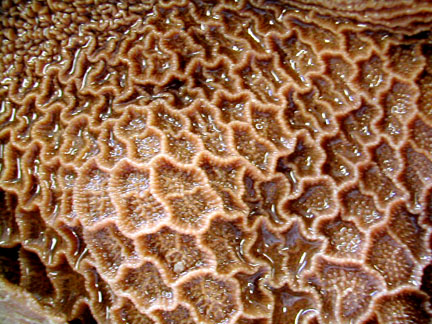 Nicknamed Honeycomb or Hardware Stomach
C.  Describe the Ruminant Digestive System
Ruminant Digestive System
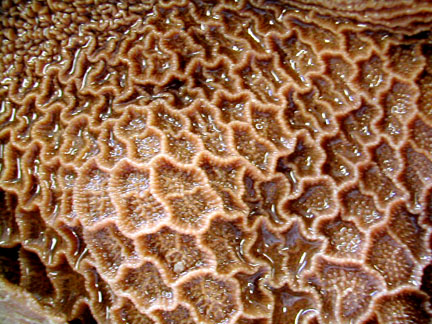 Why is the reticulum 
often referred to as the 
“Honeycomb” or 
“Hardware Stomach”?
C.  Describe the Ruminant Digestive System
Ruminant Digestive System
What is Hardware Disease?
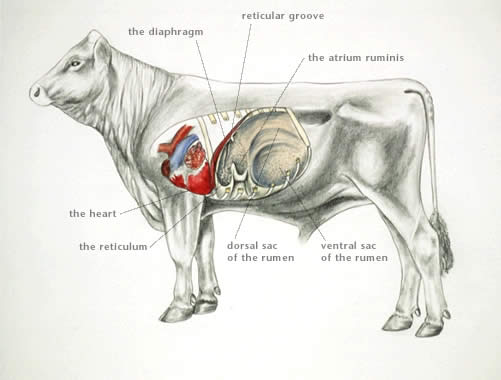 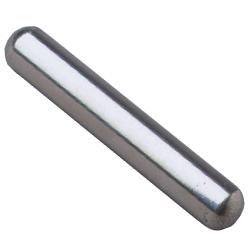 C.  Describe the Ruminant Digestive System
Ruminant Digestive System
What is Hardware Disease?
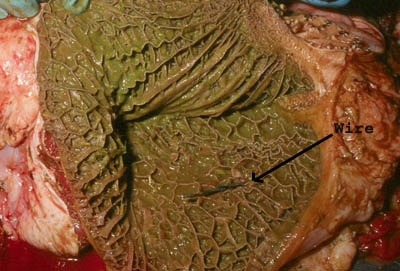 Wire in reticulum
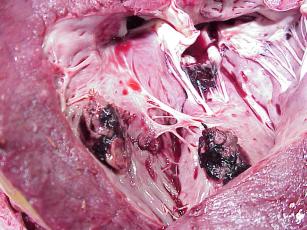 Nail punctured from reticulum to heart
C.  Describe the Ruminant Digestive System
Ruminant Digestive System
Factoid:
In young ruminants, there is a structure called a Reticular groove or heavy muscular fold that allows milk from the mother to bypass the rumen and reticulum to go directly to the omasum. 

Why??
[Speaker Notes: Calves and other young ruminants do not need multiple chambers of stomach to digest milk, therefore it is bypassed through the reticular groove until the animal begins eating roughages.]
C.  Describe the Ruminant Digestive System
Ruminant Digestive System
3-Omasum
A round organ with walls that contain many folds or “plies”
Lined with blunt muscular papillae that grind roughage.
C.  Describe the Ruminant Digestive System
Ruminant Digestive System
3-Omasum
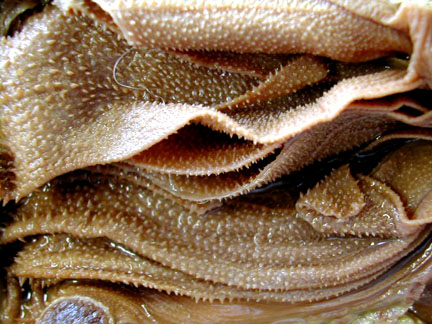 Has the appearance of pages of a book
C.  Describe the Ruminant Digestive System
Ruminant Digestive System
4-Abomasum
This compartment is the only glandular (true) stomach of the ruminant.  
Secretes gastric juices to digest microbes
C.  Describe the Ruminant Digestive System
Ruminant Digestive System
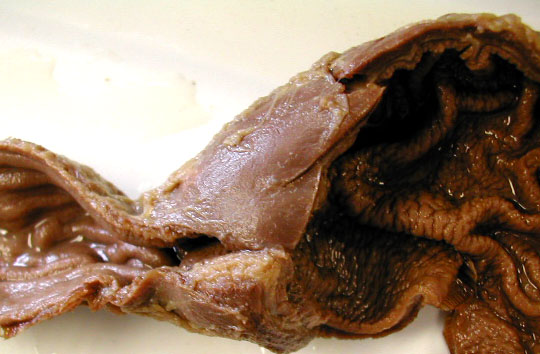 C.  Describe the Ruminant Digestive System
Ruminant Digestive System
Characteristics of ruminants:
Ruminants do not have upper front teeth. 
Instead, they have a dental pad that works with the lower front teeth (incisors) in tearing off feedstuff.
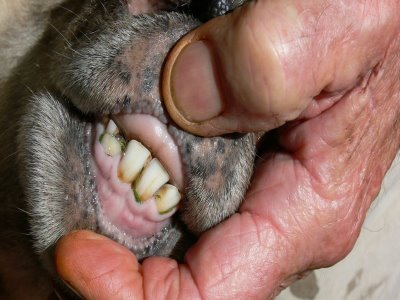 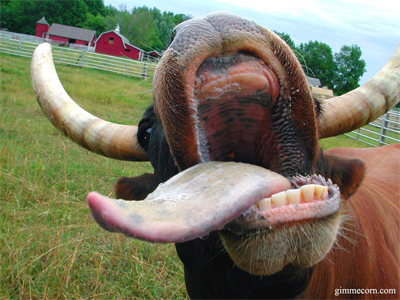 C.  Describe the Ruminant Digestive System
Ruminant Digestive System
Characteristics of ruminants:
Saliva does not contain enzymes

…though they produce large quantities.

Factoid:  A full grown steer produces about 50 liters of saliva per day.
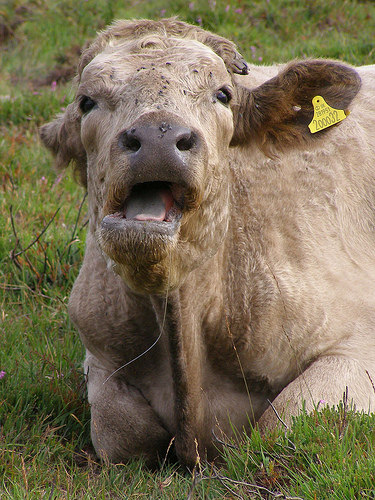 C.  Describe the Ruminant Digestive System
Ruminant Digestive System
Characteristics of ruminants:
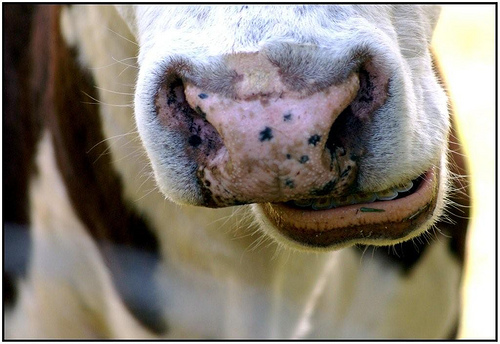 Chew Cud
C.  Describe the Ruminant Digestive System
Ruminant Digestive System
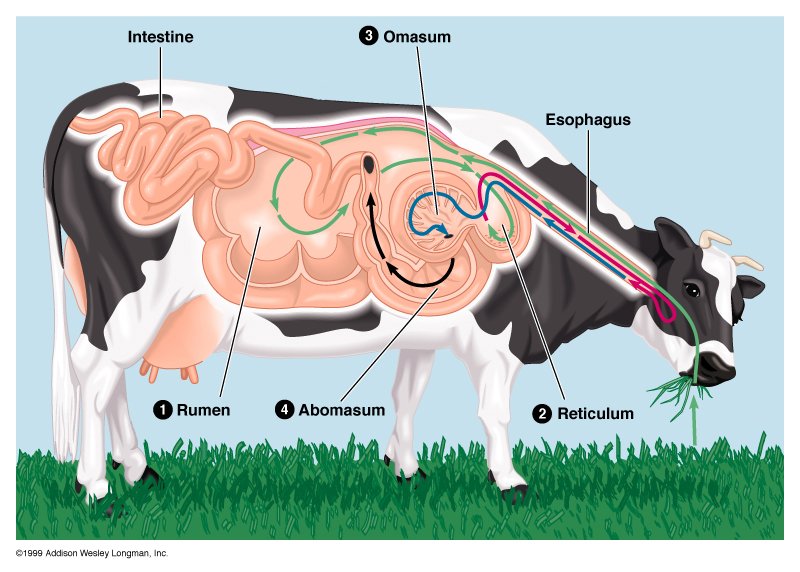 D.  Describe the Avian Digestive System
Avian Digestive System
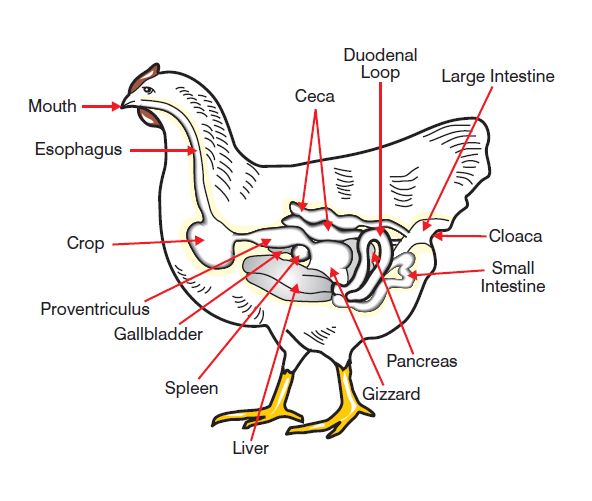 D.  Describe the Avian Digestive System
Avian Digestive System
1- Mouth: No teeth-NO chewing
2- Esophagus
3- Crop: Pouch where food is stored and soaked

				Factoid: an empty crop is what 				sends hunger signals to the bird’s 			            brain.
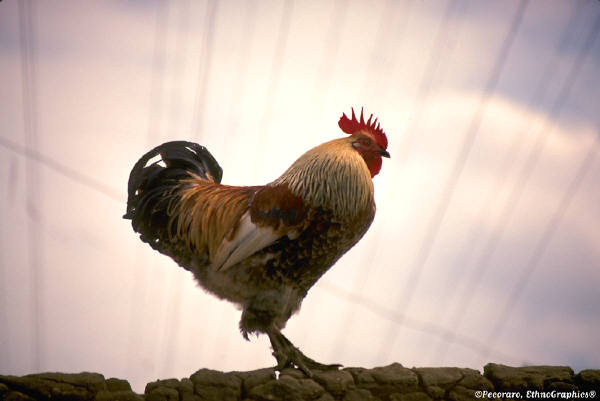 D.  Describe the Avian Digestive System
Avian Digestive System
4- Proventriculus: true stomach where hydrochloric acid is added (remember no physical breakdown of the feed has begun)
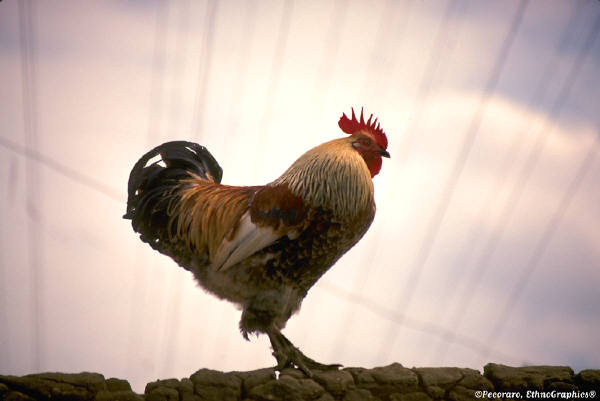 D.  Describe the Avian Digestive System
Avian Digestive System
5- Gizzard: Muscular organ which functions LIKE teeth to grind food
	-Often find small pieces of stones here that 	the bird ate.  They help in the breakdown of 	feed.
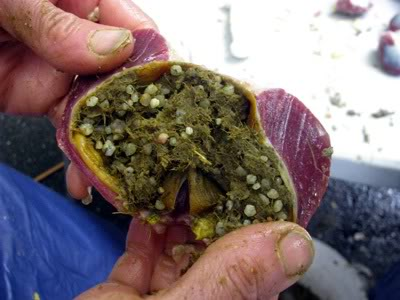 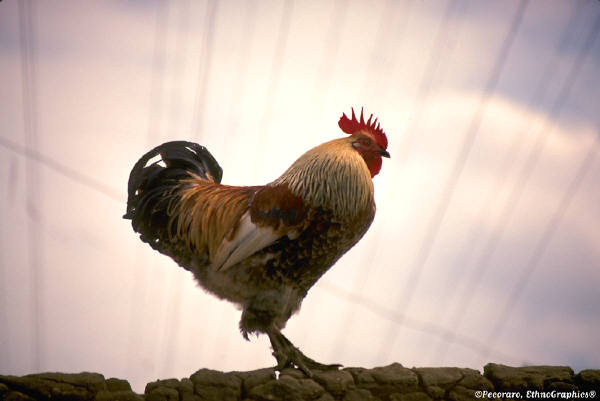 D.  Describe the Avian Digestive System
Avian Digestive System
6- Small Intestine
7- Ceca				Same as other animals
8- Large Intestine
9- Cloaca: Digestive system waste AND wastes from the renal (urinary) system exit here.
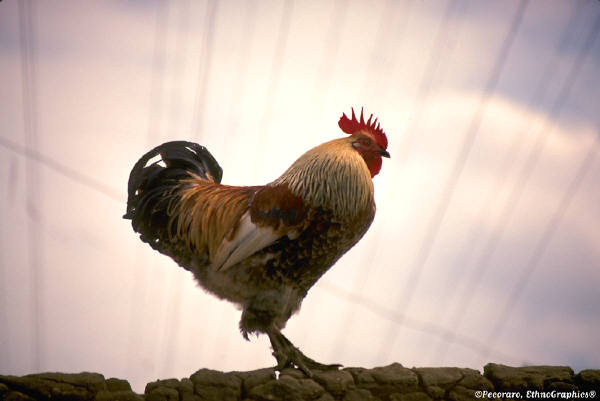 E. Classify animals according to their type of digestion
Types of Digestion
…Pull it all together…

Name 4 types of animal digestion

1- Monogastric
2- Ruminant
3- Avian
4- ???
E. Classify animals according to their type of digestion
Types of Digestion
Modified Monogastric
Animals that:
-Eat large amounts of roughage 
   (like a ruminant)
-Have a single compartment stomach (like a monogastric)
-Have a large cecum to digest large amounts of roughage
E. Classify animals according to their type of digestion
Types of Digestion
Ruminant:
-Eats mostly roughage
-4 chamber stomach
Monogastric
-Eats mostly concentrates
-1 chamber stomach
Modified Monogastric:
-Eats mostly roughage
-1 chamber stomach
Avian
Birds: Have Crop & Gizzard in place of teeth
E. Classify animals according to their type of digestion
Types of Digestion
… What do they eat?
Mostly Roughage with some concentrates

…How many stomach compartments?
4
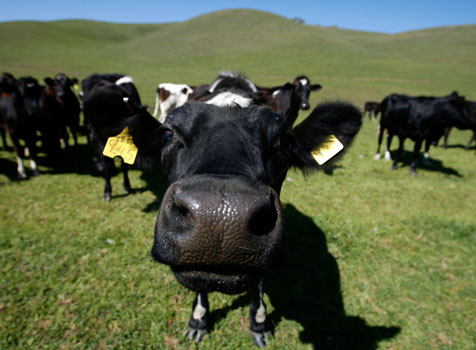 … What type of digestive system?
Ruminant
E. Classify animals according to their type of digestion
Types of Digestion
… What do they eat?
Mostly Roughage with some concentrates

…How many stomach compartments?
1
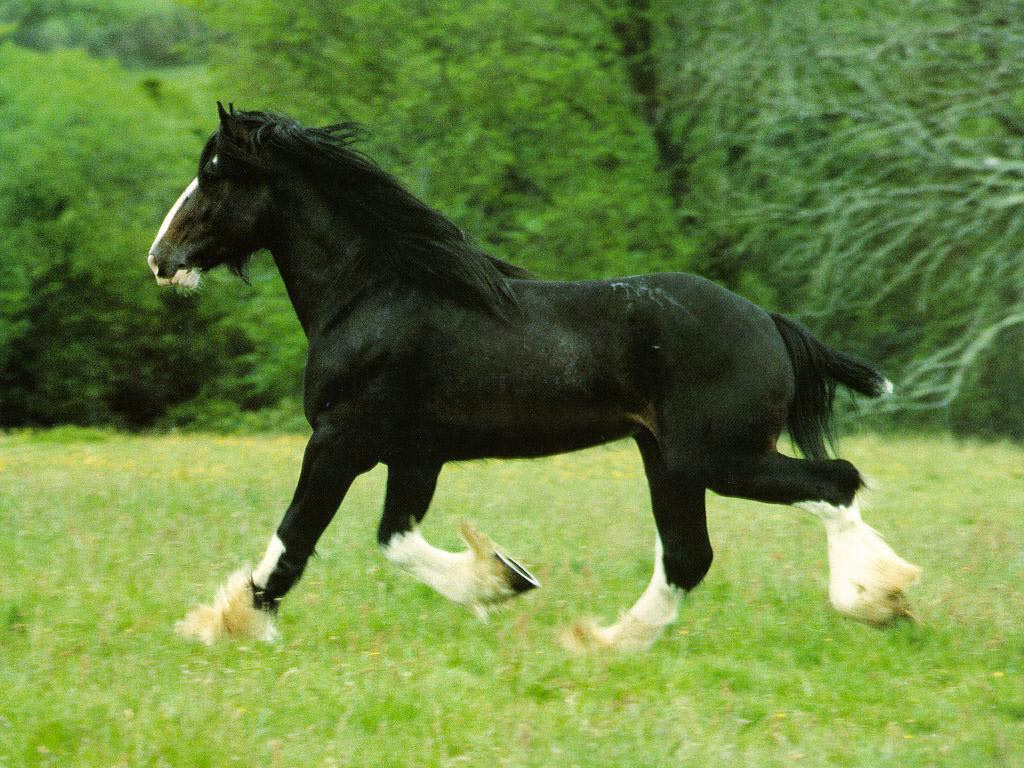 … What type of digestive system?
Modified Monogastric
E. Classify animals according to their type of digestion
Types of Digestion
… What do they eat?
Mostly Roughage with some concentrates

…How many stomach compartments?
4
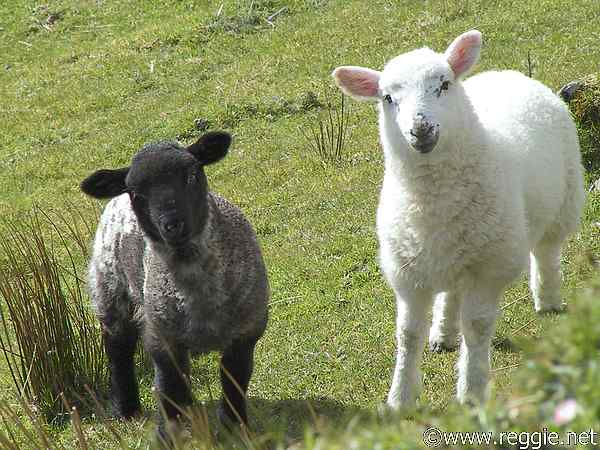 … What type of digestive system?
Ruminant
E. Classify animals according to their type of digestion
Types of Digestion
… What do they eat?
Mostly concentrates

…How many stomach compartments?
1
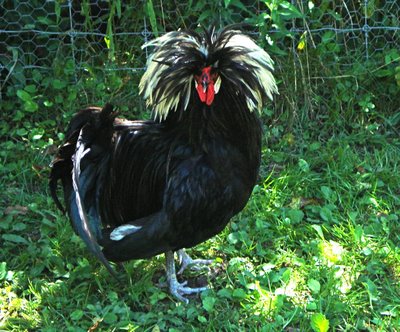 … What type of digestive system?
Avian
E. Classify animals according to their type of digestion
Types of Digestion
… What do they eat?
Mostly Roughage with some concentrates

…How many stomach compartments?
1
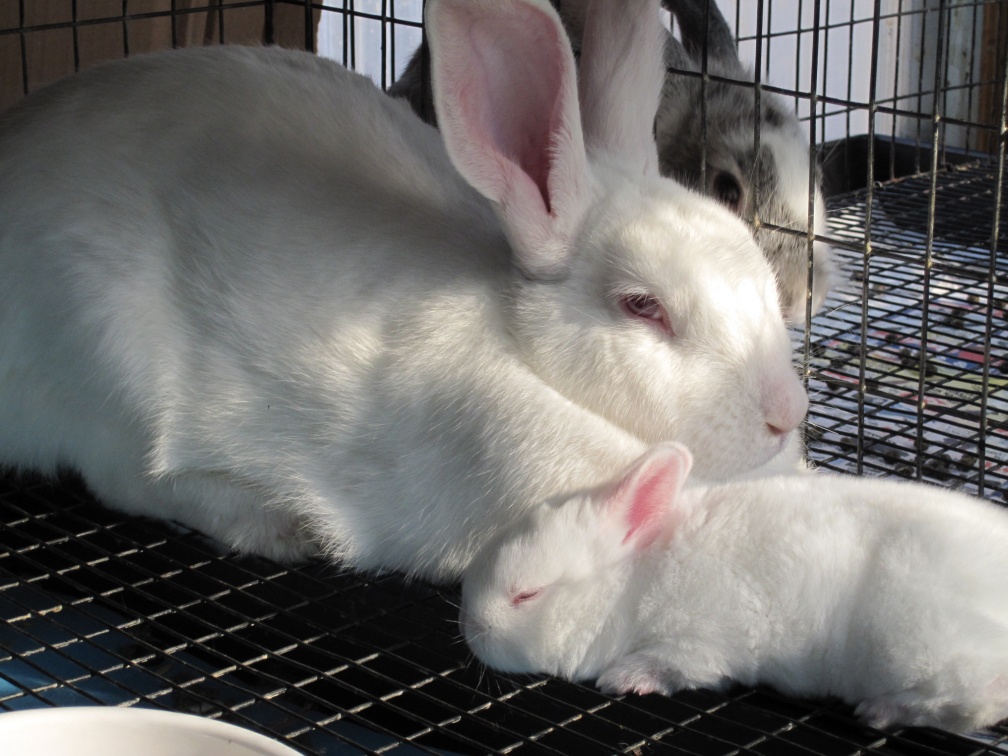 … What type of digestive system?
Modified Monogastric
E. Classify animals according to their type of digestion
Types of Digestion
… What do they eat?
Mostly Roughage with some concentrates

…How many stomach compartments?
4
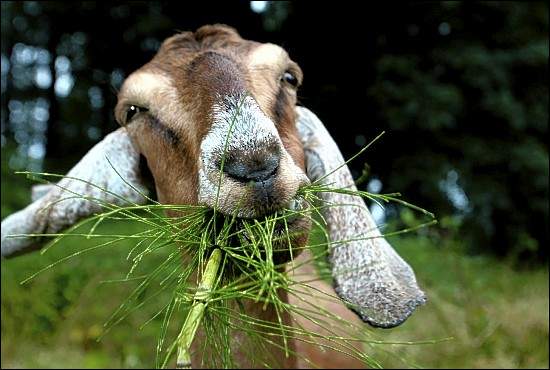 … What type of digestive system?
Ruminant
E. Classify animals according to their type of digestion
Types of Digestion
… What do they eat?
Concentrates

…How many stomach compartments?
1
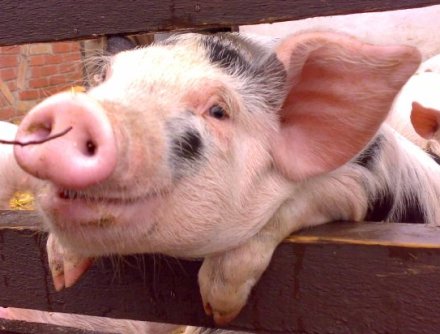 … What type of digestive system?
Monogastric
E. Classify animals according to their type of digestion
Types of Digestion
… What do they eat?
Mostly Concentrates

…How many stomach compartments?
1
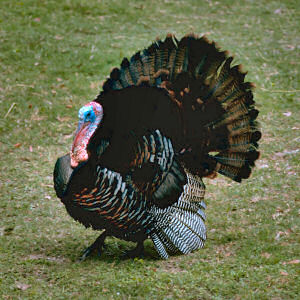 … What type of digestive system?
Avian
F. List Digestive Enzymes and their function
Digestive Enzymes
Enzyme:  A protein that chemically breaks down food
In the mouth:
	Saliva: begins breakdown of carbs
In the stomach:
	Gastric Juice: 
0.2- 0.5% hydrochloric acid
Produced by stomach/abomasum
	Pepsin:
Breaks down proteins
F. List Digestive Enzymes and their function
Digestive Enzymes
In the small intestine:

	Chyme: An Acid
	Pancreatic Juices
Trypsin: breaks down protein
Pancreatic Amylase: changes starch to a simple sugar
	Bile: Green liquid produced in the 	liver and stored in gall bladder.  	Digests fat
Bell QuizObjective A & B
List 2 characteristics that distinguish a monogastric animal.
What is the difference between the chemical and physical breakdown of feed?
What is the purpose of the teeth?  Do they provide chemical or physical breakdown?
What are the 3 segments of the small intestine?
What is the purpose of villi and microvilli?
Bell QuizObjective C & D
List the 4 chambers of the ruminant stomach in order.
What is “hardware disease” and which compartment collects non-food items?
What structure is found in young ruminants which allows milk to pass directly to abomasum?
Which structures are only found in the avian digestive system?
What is the purpose of the gizzard?
Bell QuizObjective E & F
What 2 characteristics should you consider when determining what type of digestive system an animal has?
List 3 animals that are ruminants.
List 1 animal that is monogastric.
List 2 animals that are modified monogastrics.
What is the purpose of an enzyme?  List 3 examples.